SUBORDINATE DEBT 
IN HUD MULTIFAMILY LOANS
SEPTEMBER 2018
James R. Peck, Esq.
Tiber Hudson LLC
Washington, DC
Direct: (202) 878-8698
jpeck@tiberhudson.com
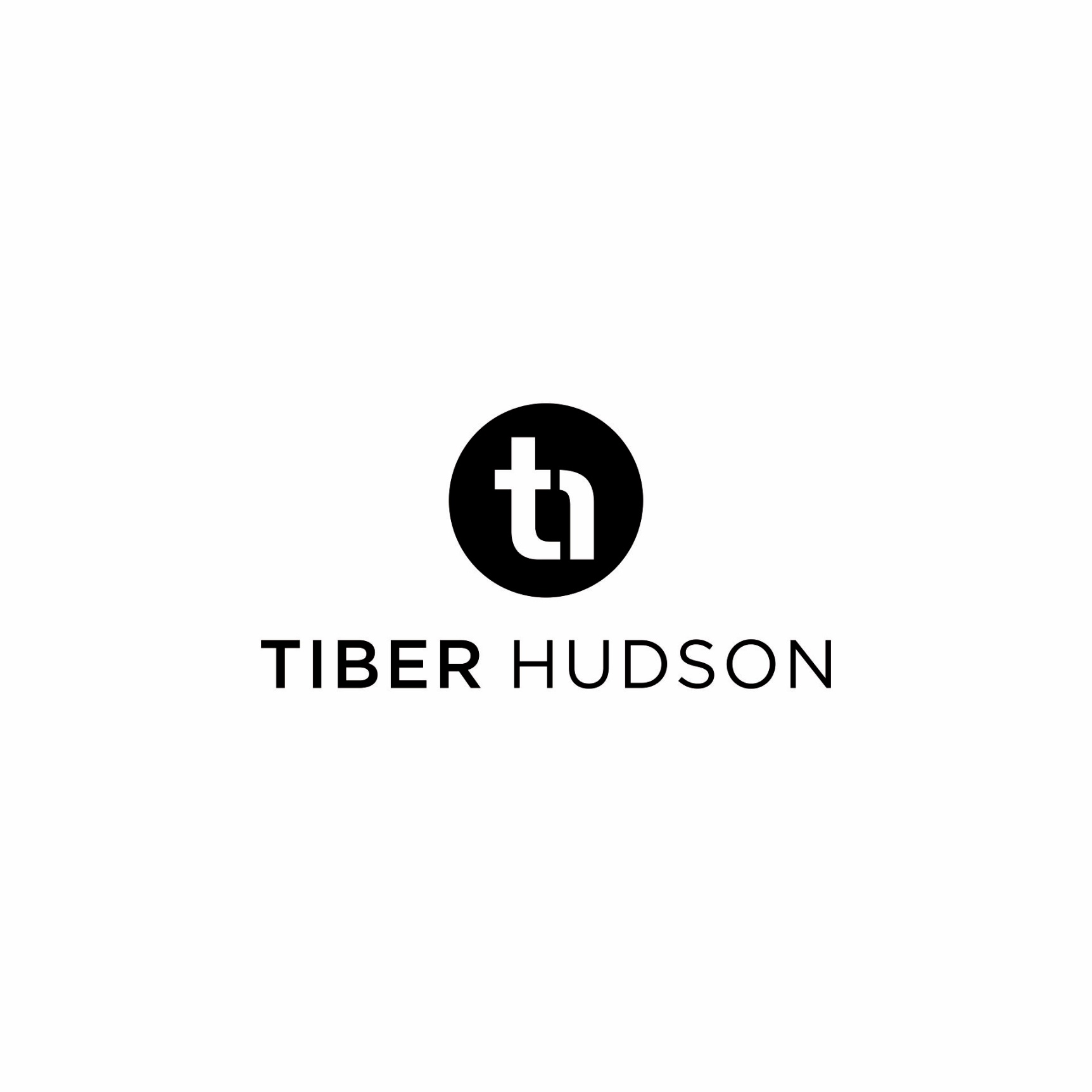 WHAT IS SUBORDINATE DEBT?
Definition: One or more loans that are lower in priority than the HUD first mortgage loan

“Priority” dictates which lender gets paid back first from the collateral if there is a loan default 

HUD guidance usually refers to subordinate debt as “subordinate financing”
Jim Peck                                          (202) 878-8698                      jpeck@tiberhudson.com
2
SOURCES OF HUD GUIDANCE
Governing Statutes 
For 223(f) and 221(d)(4), the Secretary may insure a “first mortgage” (12 U.S.C. 1713(a)(1) and 1707(a))
“first mortgage” means a “first lien” (first priority lien)
Because this is a statutory provision, HUD offices can’t waive it

MAP Guide Section 8.7

Closing Guide
Jim Peck                                          (202) 878-8698                      jpeck@tiberhudson.com
3
TYPES OF SUBORDINATE DEBT
Private debt

Government-sponsored debt

HUD 241(a) Loan (we won’t discuss these loans)
Jim Peck                                          (202) 878-8698                      jpeck@tiberhudson.com
4
PRIVATE SUB DEBT
Private sub debt is permitted only in limited circumstances

223(f) loans:
Permitted to offset certain mortgageable and non-mortgageable costs
Maximum 92.5% debt to FMV, when combined with all other debt sources (other limits in LIHTC deals)
May be secured by a mortgage

221(d)(4) loans:
No private sub debt except seller take-back (within certain limits—see MAP 8.7)

Except as noted above, private debt is not allowed
Jim Peck                                          (202) 878-8698                      jpeck@tiberhudson.com
5
HOW TO DEAL WITH PRIVATE SUB DEBT
PRIVATE DEBT (non-mezz):
Sub loan must use HUD’s Surplus Cash Note (HUD-92223M)
Maturity date must be after maturity of HUD loan
If secured with a mortgage, the mortgage must have HUD’s secondary financing rider
Jim Peck                                          (202) 878-8698                      jpeck@tiberhudson.com
6
MEZZANINE DEBT
HUD includes mezz debt under “subordinate financing” but it’s not really the same thing because mezz debt has different collateral from a mortgage loan
Mortgage is secured by pledge of real property
Mezz is secured by pledge of interest in an entity, often the HUD borrower entity

MAP Guide Section 8.7(b)(3). Mezz debt:
Must be disclosed to and approved by HUD
Must be paid from Surplus Cash or non-project funds
Must mature after the HUD loan
Foreclosure must go through TPA
Jim Peck                                          (202) 878-8698                      jpeck@tiberhudson.com
7
Mezz Debt vs Mortgage Debt Illustration
Mezz Lender
$$ Mezz Lender makes loan to GP
General Partner/ Mezz Borrower
GP pledges its equity in Borrower as collateral; in default, Mezz Lender gets GP’s interest in Borrower and becomes new GP of Borrower
$$ HUD Lender makes loan to HUD Borrower
HUD Lender
HUD Borrower
Borrower pledges its interest in the Project as collateral; in default, HUD Lender gets the Project
PROJECT
Jim Peck                                          (202) 878-8698                      jpeck@tiberhudson.com
8
PUBLIC SUB DEBT
Most often encountered in affordable deals

Examples:
HOME loans from state agencies
Loans from Federal Home Loan Banks (FHLB)
Other State/County/City loan programs

Less common: State/County/City loans for specific purposes (seismic retrofit, solar installation, etc.)
Jim Peck                                          (202) 878-8698                      jpeck@tiberhudson.com
9
HOW TO DEAL WITH PUBLIC SUB DEBT
PUBLIC DEBT:
Sub loan must use HUD’s Surplus Cash Note (HUD-92223M)
Caveat: Many public lenders have their own loan forms, and as a practical matter HUD may permit use of the sub lender’s form note as long as it has appropriate surplus cash limitations
Maturity date must be after maturity of HUD loan—but HUD may permit a waiver for a shorter term under certain circumstances
If secured with a mortgage, use the HUD form Subordination Agreement (HUD-92420M) instead of the secondary financing rider
If there is a restrictive covenant, use agreement or such, it must have the HUD Rider to Restrictive Covenants (Appendix 5.3 in Closing Guide)
For HOME loans, HUD may permit the restrictive covenants to remain superior to the HUD mortgage
Jim Peck                                          (202) 878-8698                      jpeck@tiberhudson.com
10
ANY QUESTIONS?
Thank you!

Jim Peck
Tiber Hudson LLC
Washington, DC
Direct: (202) 878-8698
jpeck@tiberhudson.com
Jim Peck                                          (202) 878-8698                      jpeck@tiberhudson.com
11